Второй закон Ньютона
Сила – мера взаимодействия тел
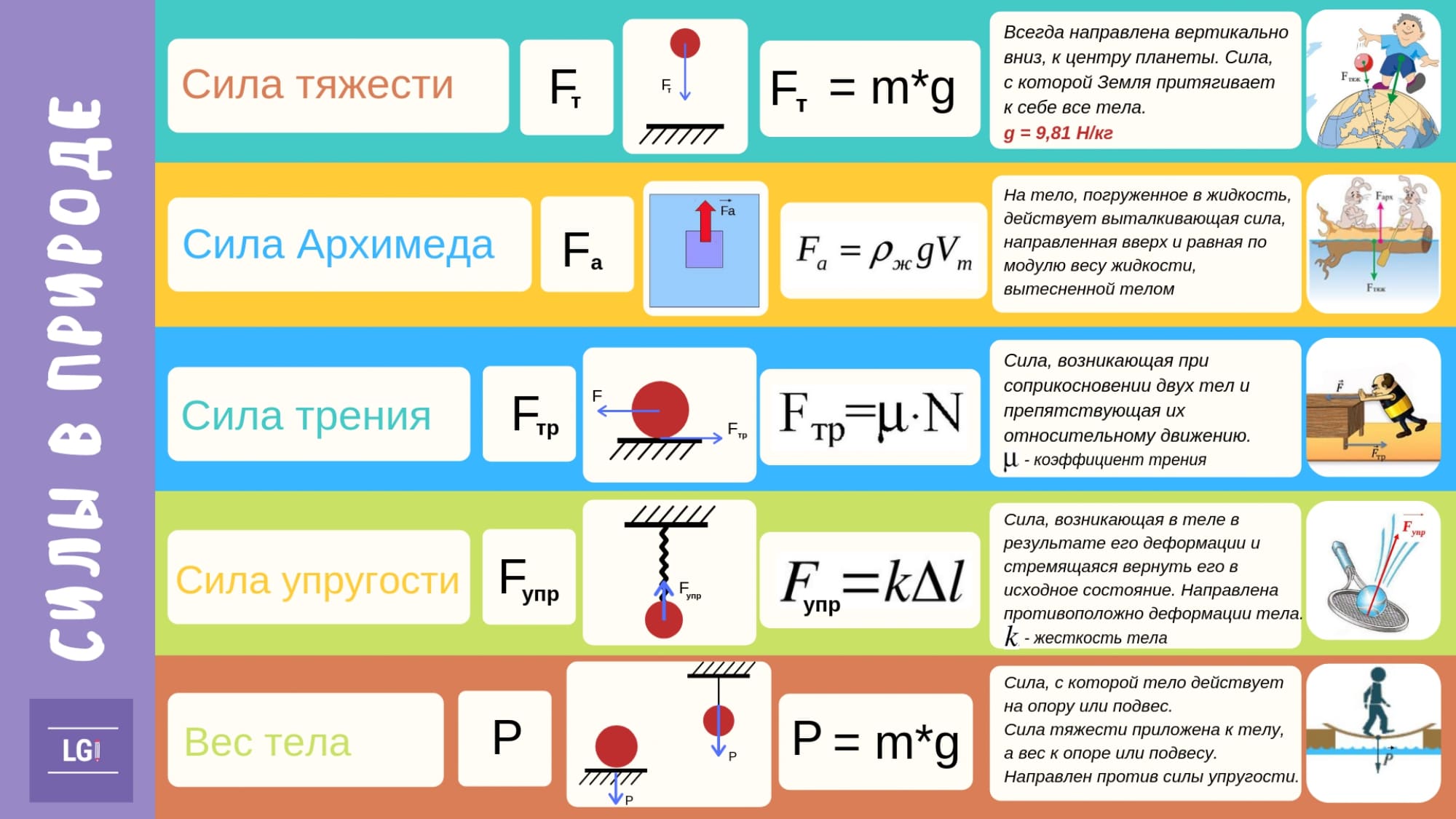 Из опытов, описанных в параграфе 11 следует:
Ускорения, сообщаемые разным телам одной и той же постоянной силой, обратно пропорциональны массам этих тел.
Ускорение, с которым движется тело постоянной массы, прямо пропорционально приложенной к этому телу силе, в результате которой возникает ускорение.
Равнодействующая сил
Равнодействующей сил называют силу, равную векторной сумме всех сил, действующих на тело.
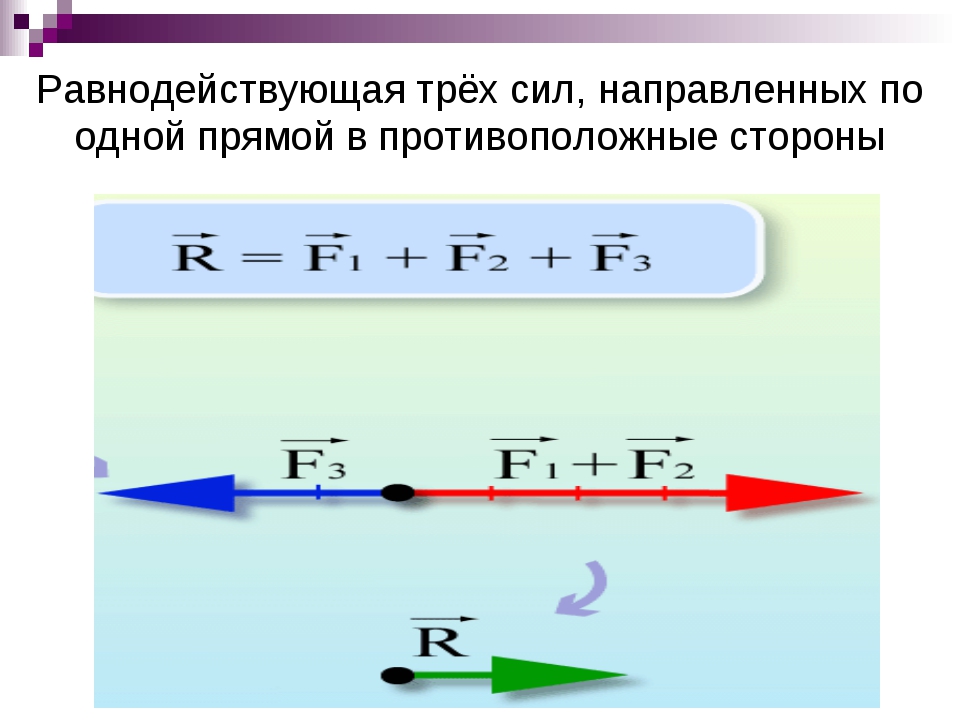 Второй закон Ньютона
Ускорение тала прямо пропорционально равнодействующей сил, приложенных к телу, и обратно пропорционально его массе.
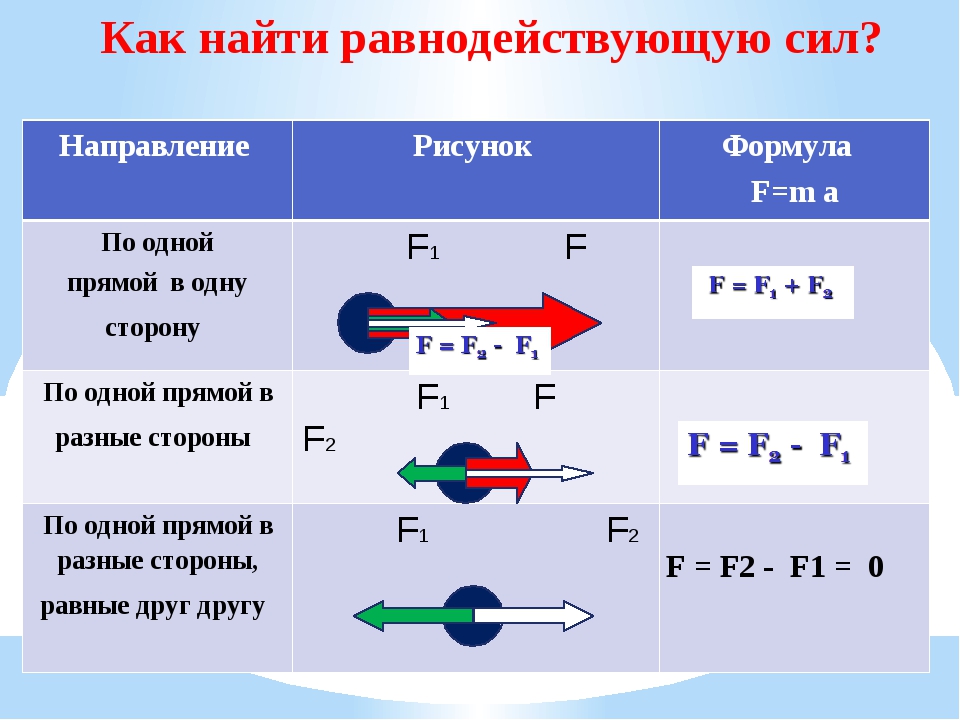 Задача
Задача
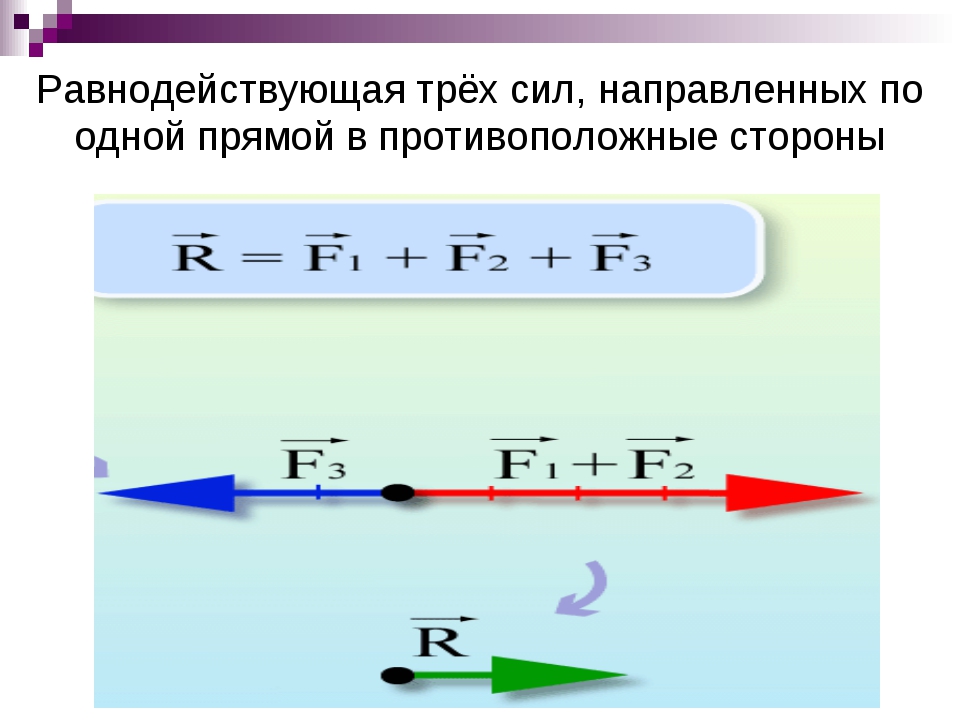